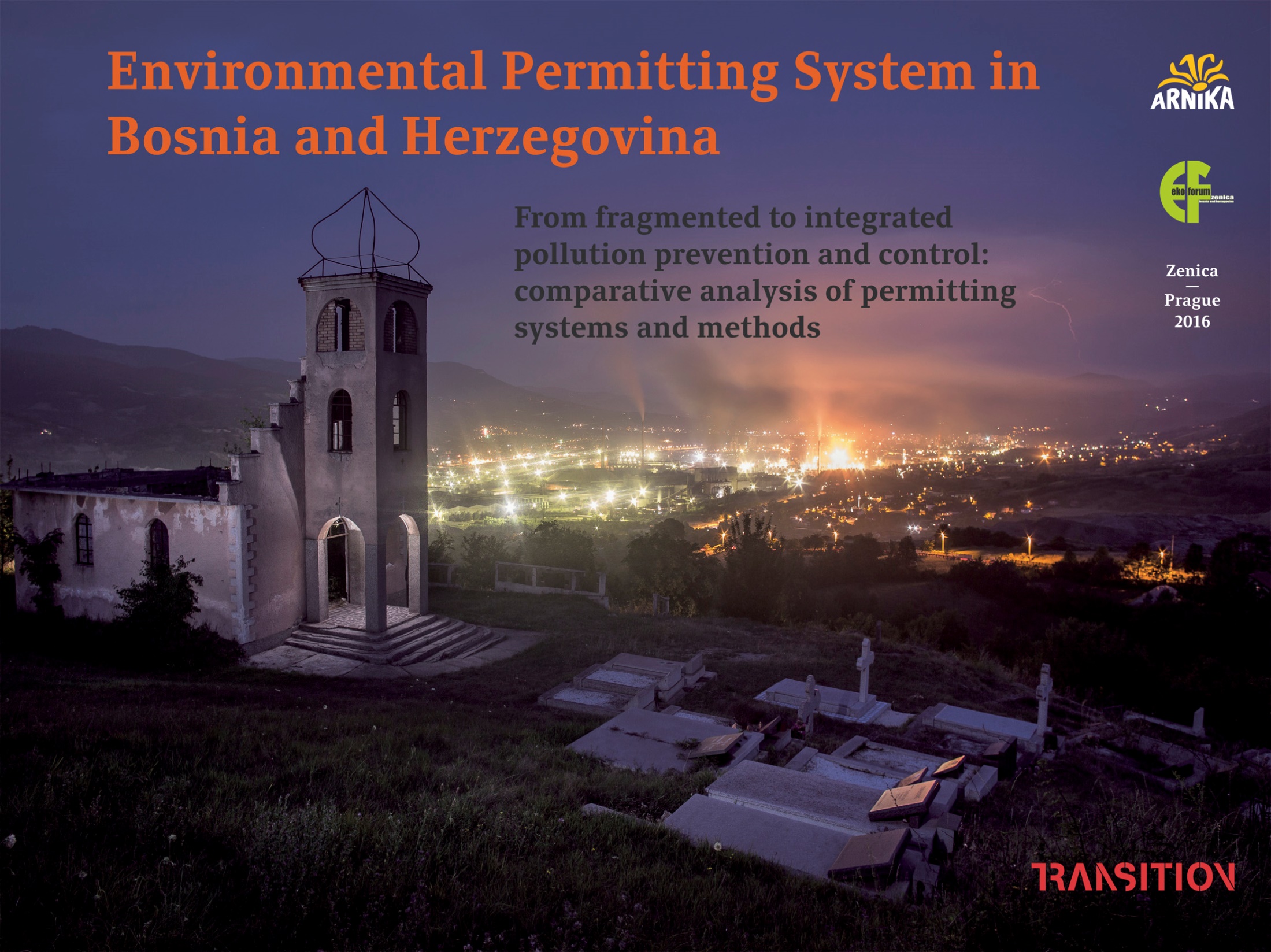 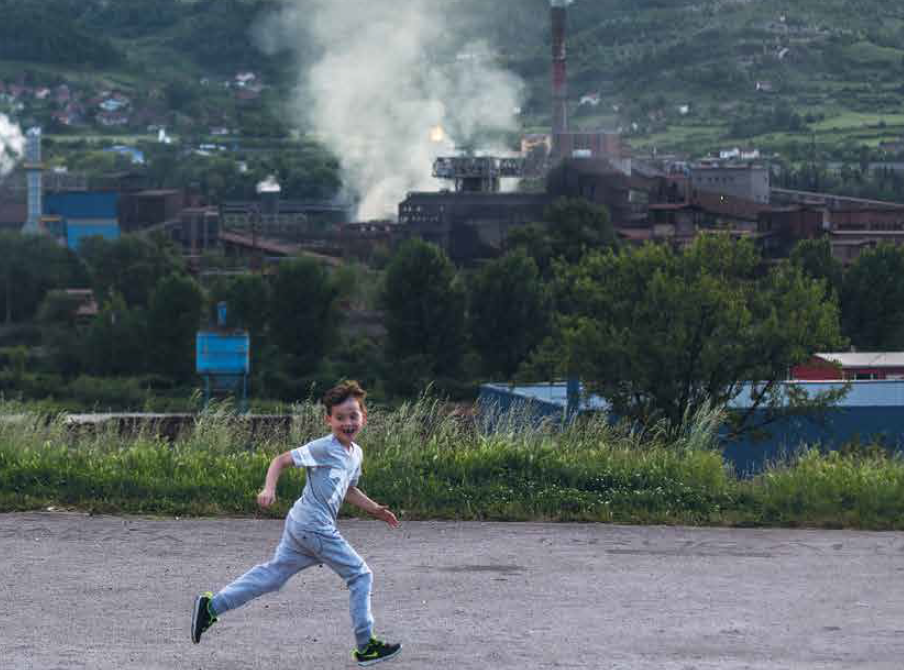 Permitted pollution?
Today: export of electricity, steel
Since Yugoslavia: heavy industry
The most polluted air in Europe
Are BiH law regulations effective?
Can the EU regulations help?
BiH: environmetnal pollution
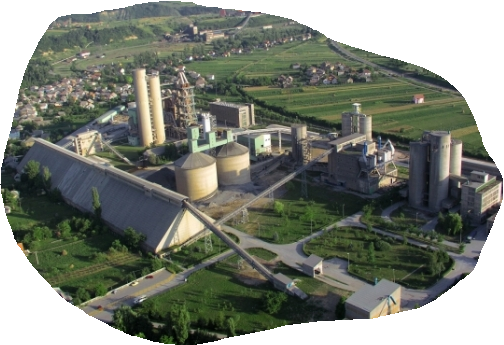 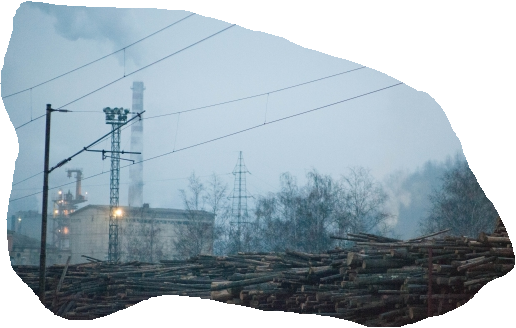 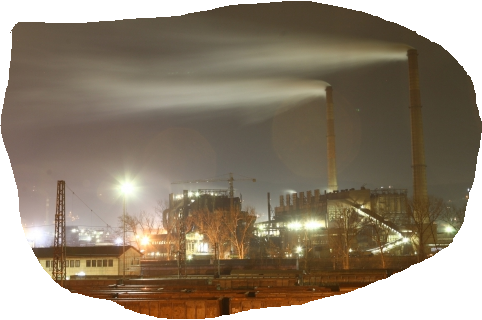 metallurgy
coal power plants
cement production
chemical industry
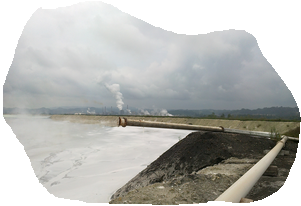 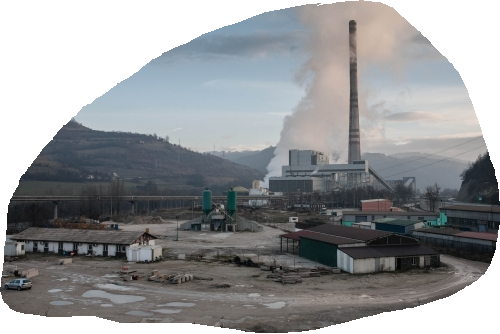 coal power plants
BiH: environmental policy
No nationwide environmental policy exists: Entities have different legislation and regulations
2008: European Partnership Agreement called for the adoption of a State-level Law on Environmental Protection (still pending)
2015: National Emission Reduction Plan of BiH: budget of BAM 640 million (€320,000,000), calls for the reduction of harmful emissions in large combustion facilities to comport with the EU by 2027

Permitting system of industrial facilities is fragmented and complex.
Because of fragmented policy, the EU is not releasing further funds from the Community Assistance, Development and Stabilization (CARDS) programme and the Instrument for Pre-Accession Assistance (IPA).
From fragmented to integrated ap
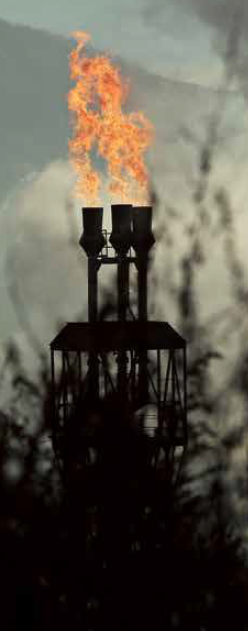 EU: integrated permitting
1982 – 2010: four environmental action programmes identified the need 	to shif from fragmented to integrated system
1985: Environmental Impact Asssesment (EIA) Directive introduced 	holistic approach
1996: Integrated Pollution Prevention and Control (IPPC) Directive
2010: Industrial Emissions Directive

Integrated permitting is more than just a “stapling together” of single-media permits. It addresses each aspect of a facility’s operation that has environmental impact and comprises pollution prevention, effects, and interactions of various environmental media, facility management systems, and long-term sustainability.
Advantages of integrated system
❶ Better overall solution
Fragmented approach may have a spillover effect. Comprehesive review helps control the overall environmental impact of production processes.
❷ Efficiency
Consolidating multiple permits and overlapping processes into a single permit reduces administrative costs, for both regulatory agencies and regulated facilities.
❸ Pollution prevention
Integrated facility assessment is more likely to promote pollution prevention than simply imposing “end-of-pipe” controls.
❹ Sustainability
Integrated permits address operational aspects (e. g. natural resource use, generation and recovery of waste, and habitat impact) – they promote long-term sustainability.
❺ Public participation
Broad, facility-wide assessment of environmental impacts makes public participation easier (no need to participate in several separate and time-consuming processes).
IPPC: technologies and environment
BEST: means most effective in achieving a high general level of protection of the environment as a whole 
AVAILABLE: means those developed on a scale which allows implementation in the relevant industrial sector, under economically and technically viable conditions, taking into consideration the costs and advantages, whether or not the techniques are used or produced inside the Member State in question, as long as they are reasonably accessible to the operator 
TECHNIQUE: includes both the technology used and the way in which the installation is designed, built, maintained, operated and decommissioned
best
available
technique
BiH: environmental permitting
Virtually identical entitity level laws for FBiH and RS
Disintegrated approach
Relatively low treshold limits (Cantons can permit also facilities below them)
Unusual centralised approach
Permits issued for 5 years
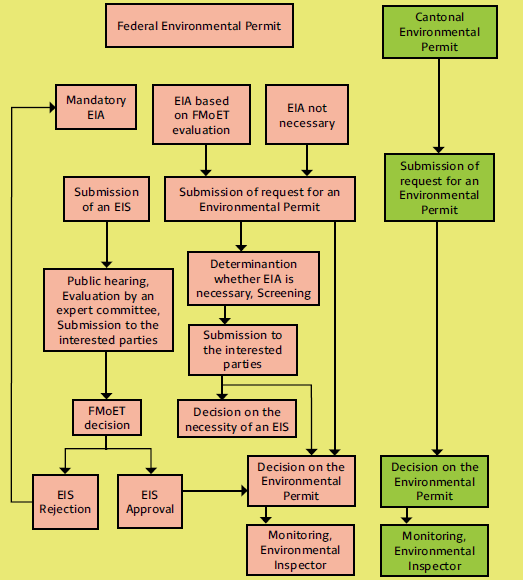 BiH: main issues
Disintegration
Expensive, confusing, time consuming process, adminstrative burden
Centralisation
Ministries are far from factories and do not know local specifics
Lack of expertise
Ministries have no capacity to assess highly technical matters
Deadlines
Authorities illegaly prolongue deadlines for administrative decision (60 - 120 days) – delay of 600 days was recorded
Emission values
BAT adopted only for food industry, BREF not translated
Public participation
Ministries are far from factories and do not know local specifics
Lack of control
Sanctions for violation of the conditions are only symbolic
Data on pollution
Publicly available Pollution Release Inventory does not exist
Environmental permits
Issued permits are not publicly available (no on-line tool)
EU inspiration
IPPC in Czech Republic
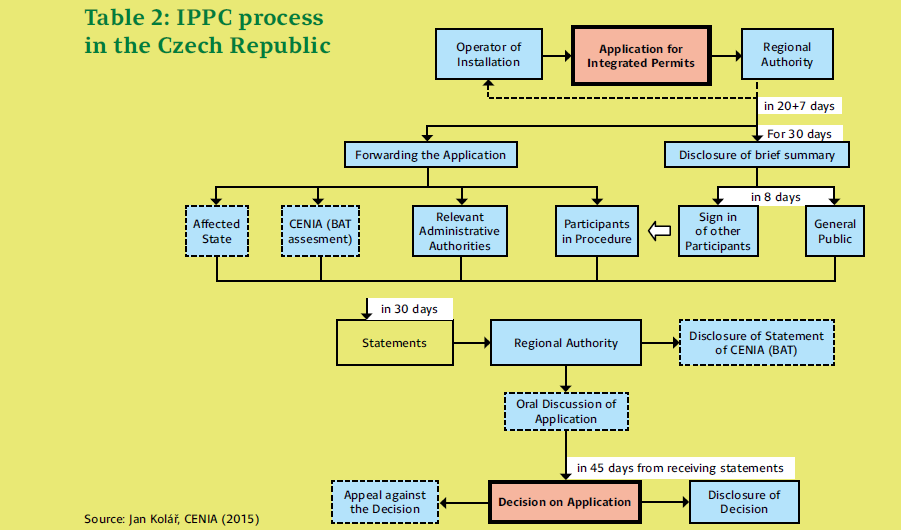 Czech IPPC: key aspects
Czech system: few figures
Czech IPPC: on-line database
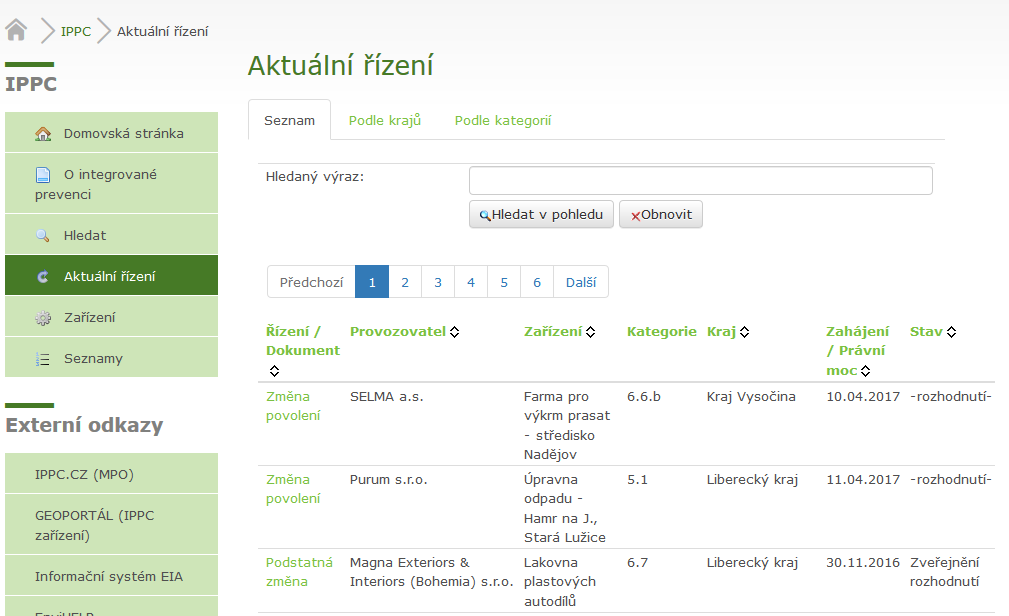 CZ: sucessfull stories
BiH: adopting international standards
2003: Some requirements of IPPC Directive covered by FBiH and RS Laws on 	Environmental Protection
2008: Aarhus Convention on access to infomation, public participation in 	decision making nad right for independent court review
2008 (2015): Stabilisation and Association Agreement with the EU on 	harmonization of the legislation
2016: EU funded project to implement Industrial Emissions Directive

2009: EU funded project to establish Pollution Release Inventory failed 	(1,199,825 euro spent)
EU pollution limits should be reached only in 2021
Lack of environmental aspects in international agreements (Energy Treaty)
BiH: recent cases
Recommendations
❶ Adoption of IPPC Act
Identical laws implementing the EU Industrial Emission Directive should be adopted both in FBiH and RS
❷ Translation of BAT/BREF
BAT/BREF documents have to be available in official languages – they are essential for issuing integrated permits and setting the limits
❸ Pollution Release Inventory
On-line database of industrial pollution data should be publicly availabe, covering both FBiH and RS
❹ Strong Institutions
Probably new expert authority will have to be established, environmental inspectorates strenghten and fines increased
❺ Accessible permits
Issued and valid integrated (environmental) permits should be publicly availabe at on-line database
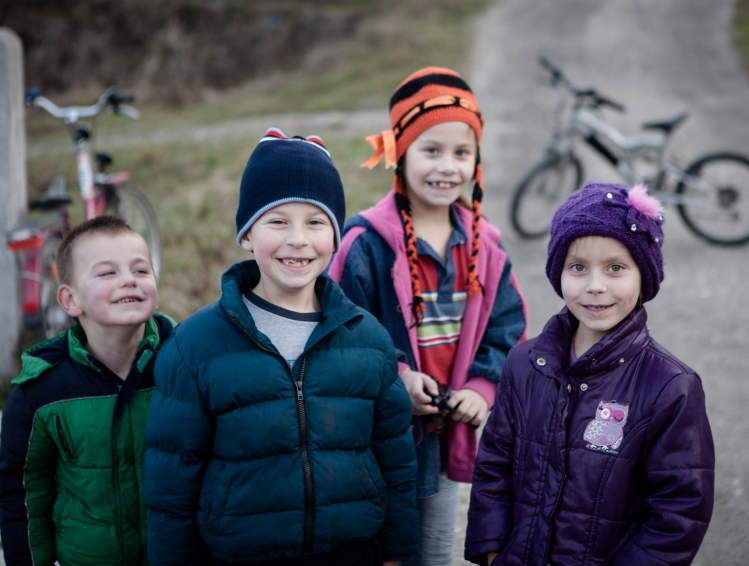 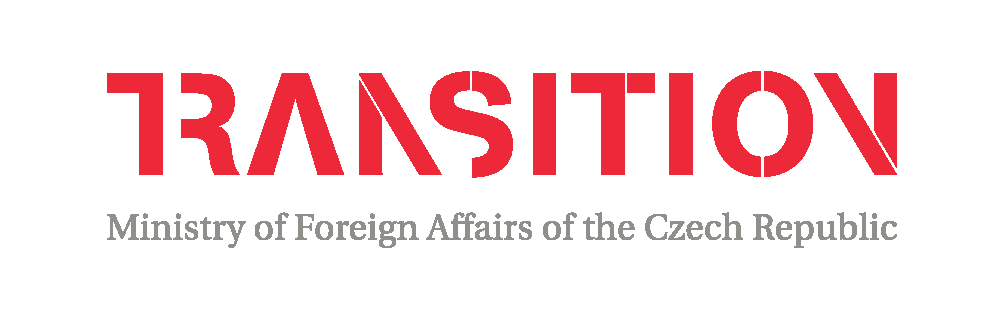 more information: 
www.eko.ba
www.english.arnika.org/bosnia-and-herzegovina